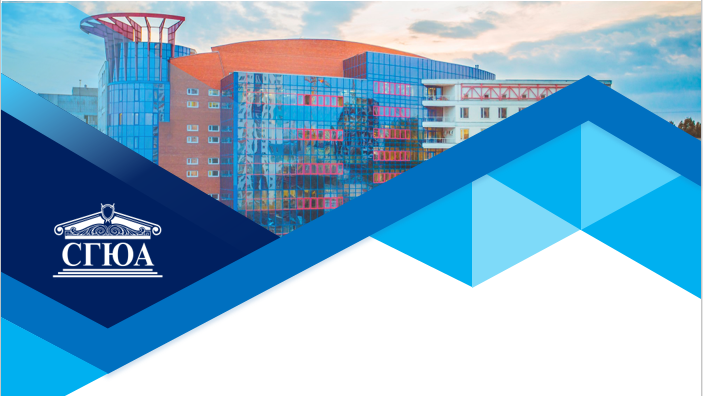 ПРЕЗЕНТАЦИЯ 
ЭЛЕКТИВНОЙ ДИСЦИПЛИНЫ

«Президент в конституционной системе органов государственной власти РФ»
Кафедра конституционного права имени профессора Исаака Ефимовича Фарбера
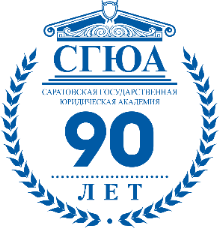 Цель освоения дисциплины
формирование у обучающихся необходимого объема знаний о понятии и структуре Института Президента в Российской Федерации и на примере зарубежных стран, а также конституционно-правовых основы становления и развития данного института в России, соотнесенные с общими целями образовательной программ.
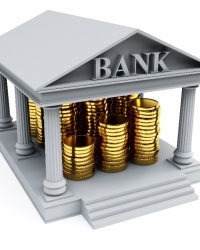 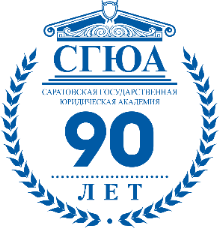 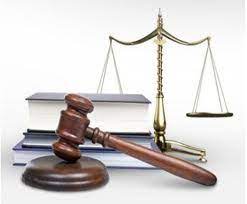 Задачи дисциплины
изучение понятия институт Президента, с учетом эволюционных этапов развития общества и государства;
формирование ценностных оснований и особенностей правового, прежде всего, конституционно-правового регулирования институтов Президента в России;
анализ конституционно-правовых основ функционирования данного института;
формирование представлений о проблемах правового регулирования выборов Президента как России, так и на международной арене;
выработка у обучающихся навыков использования теоретических знаний при разрешении конкретных правовых ситуаций;
формирование практических навыков функционирования института Президента РФ; 
развитие компетенций, знаний, практических навыков и умений, способствующих всестороннему и эффективному применению норм российского законодательства
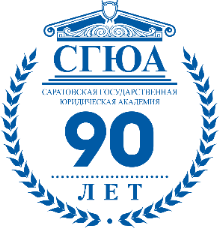 Для кого предназначена дисциплина?
обучающихся по направлению подготовки 40.03.01 Юриспруденция: 
Гражданско-правовой профиль 
Прокурорско-следственный профиль 
Судебно-адвокатский профиль 
Следственно-судебный профиль 
Уголовно-правовой профиль
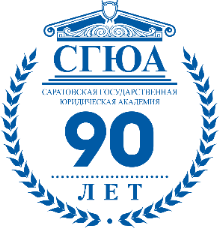 Что изучается в ходе освоения дисциплины?
Избирательное право
Система органов государственной власти РФ
Взаимодействие органов государственной власти: Президента РФ с 
Федеральным Собранием
Правительством РФ
Судебными органами
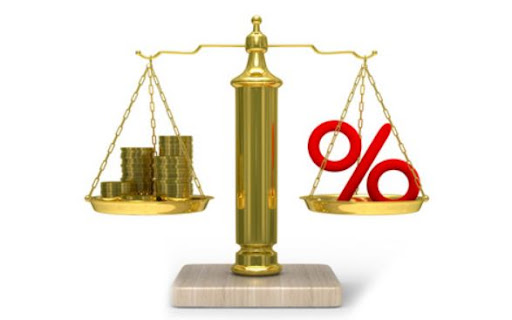 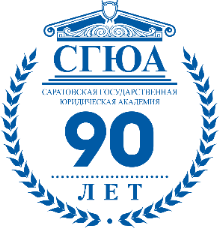 Тематический план дисциплины
Тема 1 Становление и развитие Института Президента: исторический аспект
Тема 2 Конституционно-правовой статус Президента Российской Федерации в контексте принципа разделения властей.
Тема 3 Институт главы российского государства: юридическая природа.
Тема 4 Полномочия Президента РФ: классификация и проблемы правового закрепления.
Тема 5 Президент Российской Федерации – гарант Конституции Российской Федерации, прав и свобод человека и гражданина, суверенитета Российской Федерации.
Тема 6 Взаимодействие Президента Российской Федерации и органов исполнительной власти РФ.
Тема 7 Взаимодействие Президента Российской Федерации и Федерального Собрания России.
Тема 8 Взаимодействие главы государства с судебными органами и органами прокуратуры Российской Федерации по защите прав и свобод человека и гражданина.
Тема 9 Ответственность Президента РФ. Основания прекращения полномочий главы государства.
Тема 10 Вспомогательные органы при Президенте РФ.
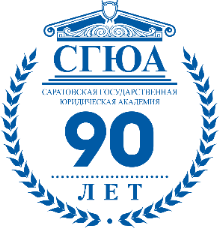 Как будут проходить занятия?
Теоретические опросы
Изучение материалов судебной практики
Подготовка процессуальных документов
Деловые игры
Моделирование процедуры выборов Президента РФ
Круглые столы
Практикоориентированные задачи
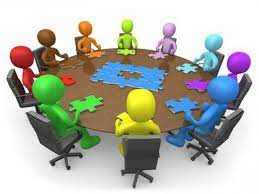 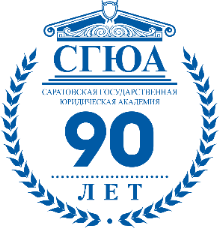 Значение дисциплины для дальнейшего обучения
Основные положения дисциплины могут быть использованы в дальнейшем при изучении следующих дисциплин:
Конституционное право зарубежных Правовое стран;
Международное право;
Конституционные основы защиты прав человека в РФ
Избирательное право и избирательный процесс в РФ
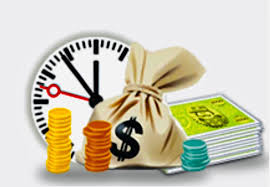 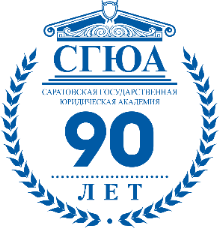 Значение дисциплины для практической работы юриста
Умение различать виды и особенности интерпретационных актов органов публичной власти; 
Умение грамотно разъясняет состав правовой нормы; 
Получение навыков применения нормативно-правовых актов для принятия оптимальных управленческих решений в профессиональной деятельности;
Умение применять нормы конституционного законодательства в конкретных практических ситуациях.
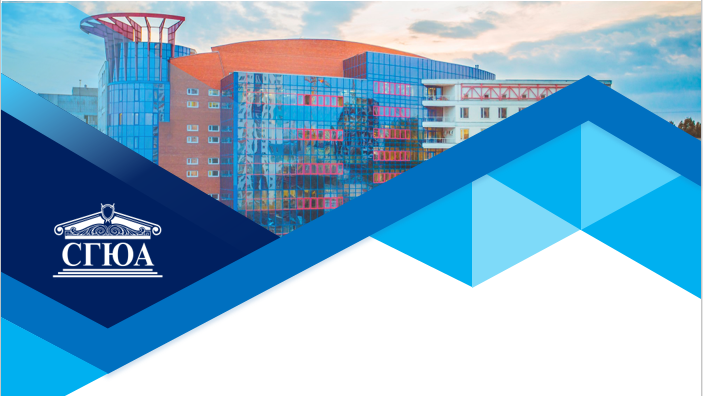 СПАСИБО ЗА ВНИМАНИЕ!